EEN Access to FinanceERDF and support for SMEs: smart growthJitka VocáskováDG Regional and Urban PolicyUnit G1 – Smart and Sustainable Growth19 November 2021
#CohesionPolicy #EUinmyRegion
What is EU Cohesion Policy?
First EU public investment policy

Aim: foster growth, jobs and convergence by supporting competitiveness

2014-2020:
Invested: € 670 billion (200+ for R&I, ICT, SME)
600,000 SMEs supported (110,000 in R&I / ICT)

2021-2027: 400 billion for jobs and growth

Managed by countries and regions
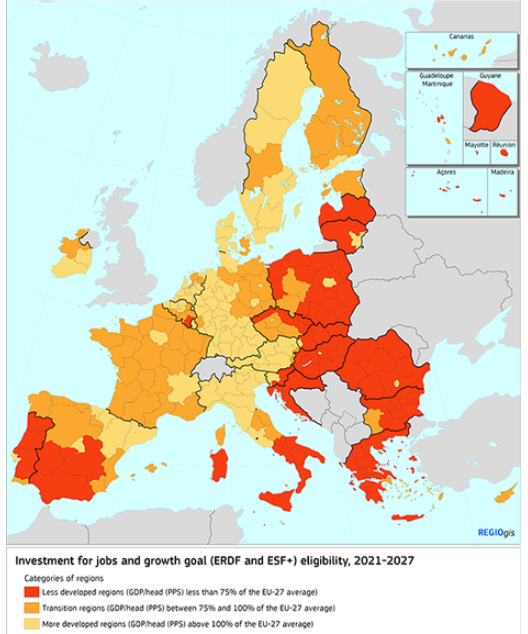 ERDF: Scope of support
Investments in smarter, greener, more connected and more social Europe that is closer to its citizens

The ERDF can support:	

investments in infrastructure
 
investments in access to services
 
productive investments in SMEs

equipment, software and intangible assets 

information, communication, studies

networking, cooperation, exchange of experience
Priorities for innovative & smart economic transformation
Innovation & Research: business investments in R&I, activities linking research to business environment, uptake of advanced technologies

Digitalisation: ICT uptake in SMEs

Competitiveness of SMEs: new firms, growth of start-ups/ scale-ups, access to advances business services and access to finance

Skills: innovation management in SMEs, specific skills in companies
What projects can we finance? (1)
SME investments in research & innovation

SME cooperation with universities/research centres

SME investments to safeguard and create jobs

Creation of new firms, growth of start-ups / scale-ups

SME internationalisation
 
SME participation in global value chains
[Speaker Notes: A few examples: 

SME Investments to create jobs / new firms / growth of start-ups:

Projeto MpDS: Medical pre-Diagnostic System
Creation of an integrated and flexible mobile solution to acquire medical images with various types of magnifications, which can be used for diagnosis in a wide spectrum of pathologies.

Polopique Strategy: New value added products
This project aims to increase the capacity of Polopique Fabrics, through advanced technology that contributes to the production of new and differentiated products, such as innovative fabrics with unique combinations of different types of yarns with extremely thin thicknesses.

SME participation in global value chains (and in cooperation with Universities)
Automotive sector: creation of small supplier club organized by Bosch to foster innovation in the sector, with the cooperation of Minho University in Portugal.

SME COOPERATION WITH UNIVERSITIES (R&D project leaded by SMEs with the cooperation of universities):
University of Coimbra creates energy generating system in pavements. It’s the PAVENERGY project, whose objective is the development and implementation of a system inserted in the pavement for the production of electric energy

More examples can be found in the Compete 2020 Website: Newsletter (compete2020.gov.pt)]
What projects can we finance? (2)
SME access to finance

Advanced business services for SMEs

ICT up-take in SMEs

Trainings and re-skilling for SMEs
[Speaker Notes: A few examples: 

SME INTERNATIONALISATION
Attending business fairs, developing brands, market study

SME access to finance
FEEDZAI (security systems). Starting with a small investment with venture capital 2007-2013 ERDF fund, now it is a “Unicorn”(worth more than 1 billion euro). 

ICT up-take in SMES
E-commerce platforms, digitalization of production and management processes. 

ENERGY EFFICIENCY: 
NTW-DAS project: to create better conditions for energy efficiency in the rail sector. This project creates a product to increase energy efficiency, based on technologies and recent state of the art, and with enormous potential for expansion to other rail systems. A solution to support the trains drivers that allows the global optimization of the rail transport network, avoiding unnecessary stops.]
What kind of support?
Typically grants, also financial instruments (loans, guarantees, equity)

Combination also possible in the same project:
First stage: grants for early, less profitable period 
Second stage: financial instruments when generating revenue

Please check with your EU Funds’ Managing Authority the best fit

If financial instrument, they will help you engage with financial intermediary
How can you apply?
New programmes will start in 2022

Contact your regional government, ministry for economy / regional development (EU funds managing authority)

Check funding opportunities / calls on EU / national / regional portals
Questions?